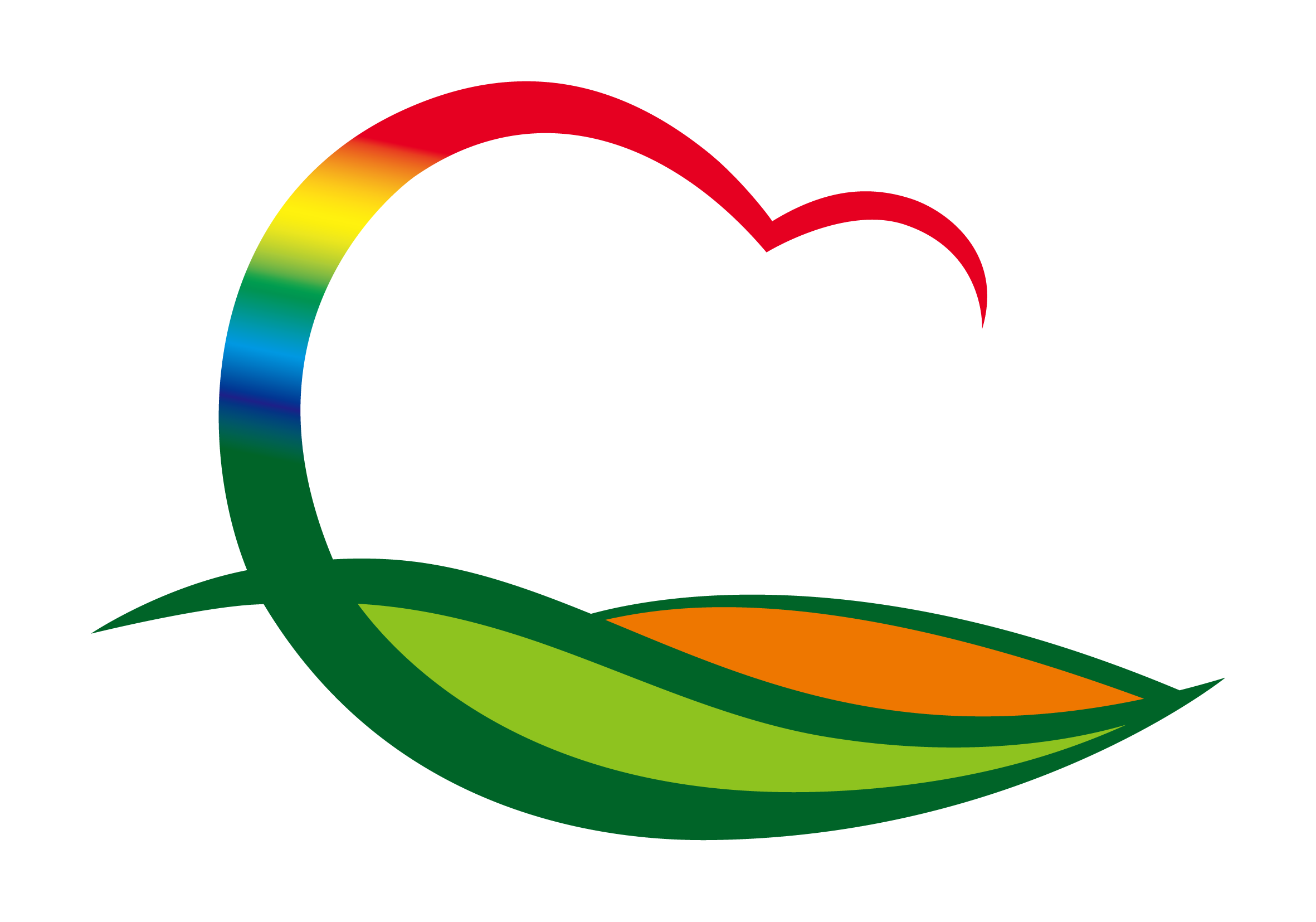 재    무    과
(2023. 8. 7.  ~  8.  13.)
1. 정기분 주민세(개인분) 부과
부과금액 : 21,684건 / 238백만 원
납부기간 : 8. 16. ~ 8. 31. (과세기준일 : 7. 1.)
2. 공사(용역)·물품 전자입찰 및 수의계약
입       찰 : 11건(전통시장 고객쉼터 리모델링공사외 10건)/400백만 원
수의계약 : 15건(누교소하천 유지관리공사외 14건)/290백만 원
3. 6. 1. 기준 개별주택가격 열람 및 의견제출
8. 9. ~ 8. 28. / 235호
주택소유자 및 이해관계인 가격 열람 후 의견 제출